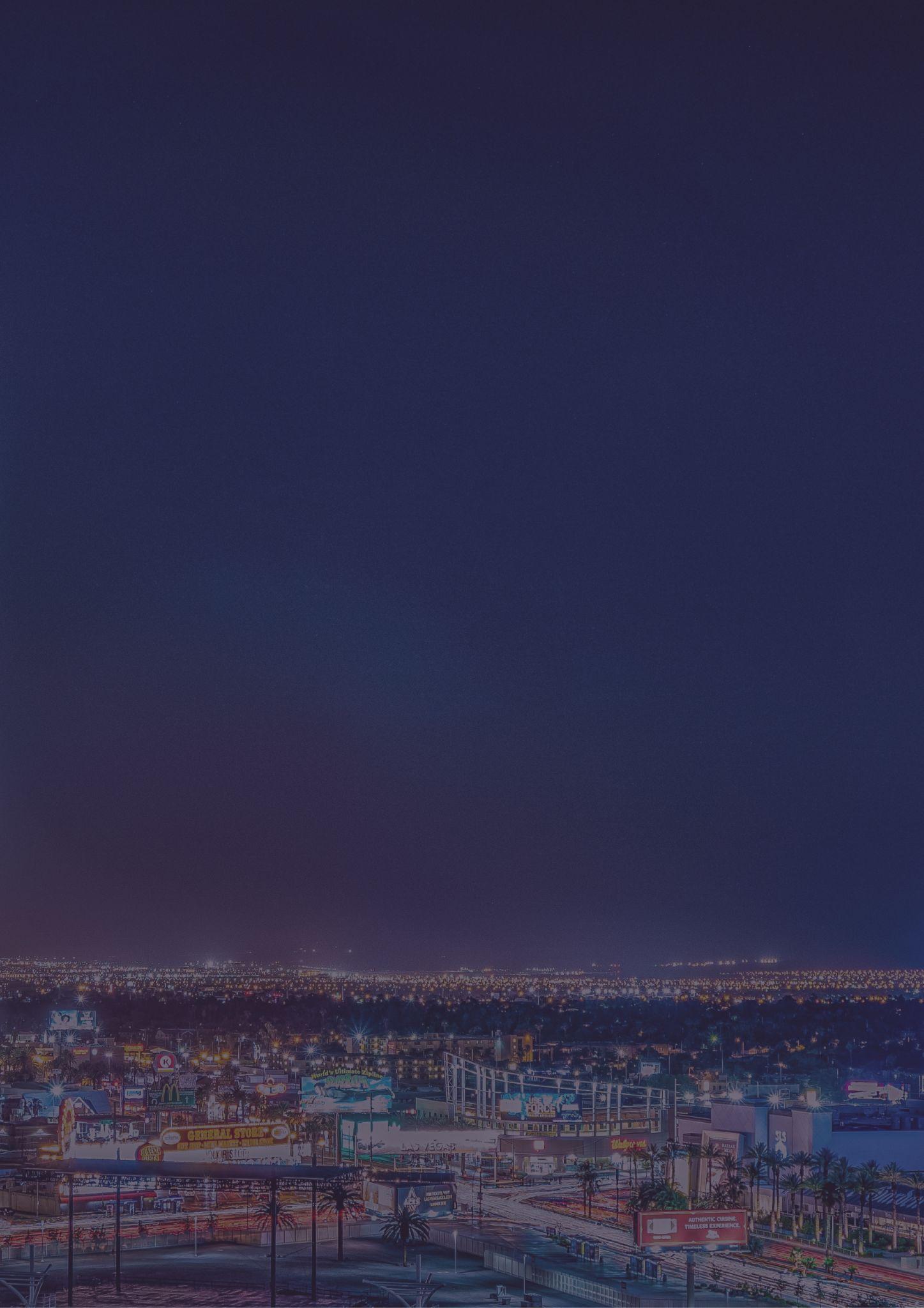 NEVADA
Travel bucket list
LAS VEGAS STRIP
SPARKS
AUTOMOBILE MUSEUM
MOUNT CHARLESTON
BELLAGIO FOUNTAINS
SAND HARBOR
HOOVER DAM BRIDGE
HOOVER DAM BRIDGE
HOOVER DAM
GREAT BASIN PARK
GRAND CANYON TOURS
RUBY MOUNTAINS
LAKE TAHOE
LAMOILLE CANYON
LAKE MEAD
FLOYD LAMB PARK
GREAT BASIN PARK
CATHEDRAL GORGE PARK
RED ROCK CANYON
TONOPAH
CARSON CITY
GRAPEVINE CANYON
HENDERSON
FLY GEYSER
BOULDER CITY
RHYOLITE GHOST TOWN